Welcome
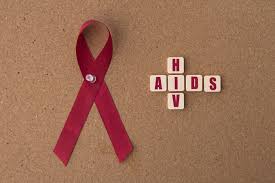 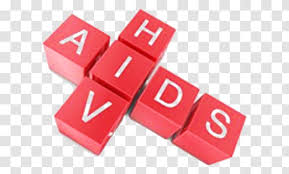 wkÿK cwiwPwZ
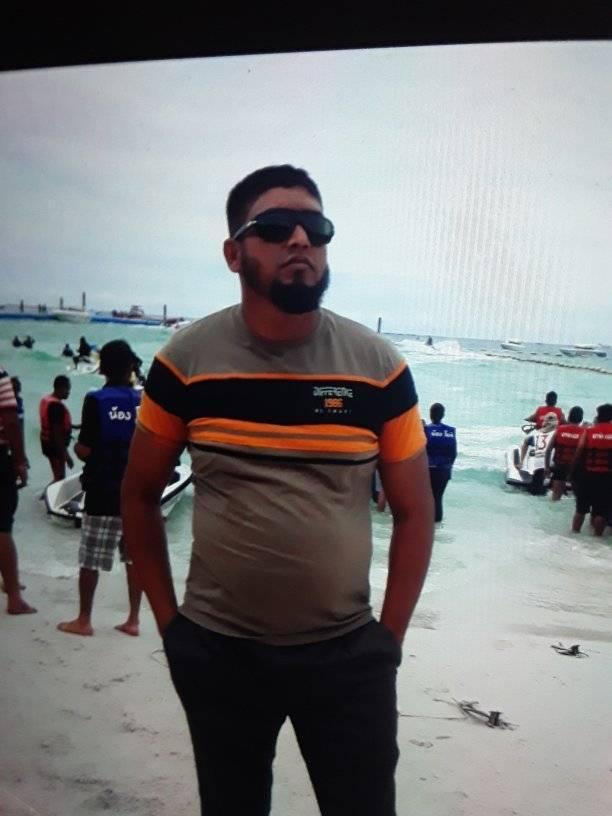 ‡gv: kvnRvjvj Lvb
mnKvix wkÿK ( kixiPP©v)
Avãyj KvBqyg `vwLj gv`ªvmv
`wÿb cvi‡MÛvwiqv, †KivbxMbR,XvKv
‡gvevBj:-01757601696
B‡gBj:-shahjalaltitu5@gmail.com
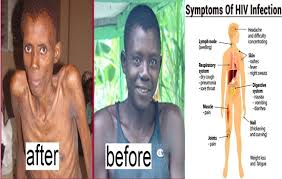 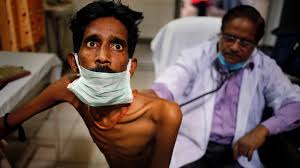 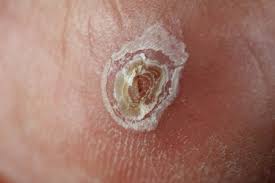 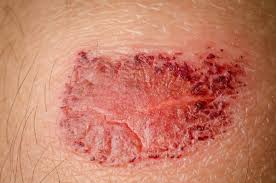 cvV cwiwPwZ
‡kÖbx	:Aóg
welq	:kvixwiK wkÿv I ¯^v¯’¨
Aa¨vq : Z…Zxq
cvV	:	GBWm
mgq	:	40 wgwbU
ZvwiL	: 19/10/2020Bs
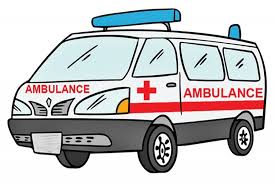 G cvV †k‡l wkÿv_x©iv...
01 |	e¨vw³ ,cwievi I mgv‡R GBP AvBwf I GBW‡mi 	cwibwZ e¨vL¨v Ki‡Z  cvi‡e |
02 |	GBPAvBwf I GBWm Kxfv‡e Qovq Zv e¨vL¨v Ki‡Z  	cvi‡e |
03 |	GBPAvBwf I GBWm n‡Z gy³ _vKvi Dcvq e¨vL¨v  	Ki‡Z  cvi‡e |
04 |	GBPAvBwf I GBW‡mi ÿwZKi cÖfve †R‡b Gi cÖwZ‡iv‡a m‡PZb n‡Z 	cvi‡e |
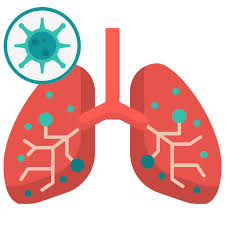 Avjvj we‡`k †_‡K †`‡k G‡m †`Lj Zvi evev `xN©w`b a‡i R¦i I ïK‡bv Kvwk‡Z fzMwQj | Avjvj Zvi evev‡K Wv³v‡ii Kv‡Q wb‡q †M‡j Wv³vi wKQz cixÿv K‡i ejj †Zvgi evevi GBWm- G AvµvšÍ n‡q‡Q | GB Lei ï‡b Zvi cwiev‡ii mevB Zvi mv‡_ LvIqv-`vIqv,K_v-evZ©v me wKQz eÜ K‡i w`j |
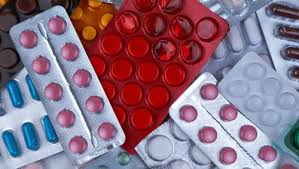 01 |	GBWm G AvµvšÍ fvBivm Gi bvg wK ?
02 |	NvZK e¨vwa ej‡Z Kx eyS ?
03 |	 GBWm Gi jÿb¸‡jv  e¨vL¨v  Ki ?
04 |	Zwg Kx g‡b Ki ? Avjv‡ji evevi mv‡_ Zvi 	cwiev‡ii AvPib mwVK †Zvgvi gZvgZ e¨vL¨v Ki ?
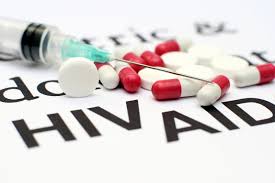 GBWm wK ?
GBPAvBwf fvBivm msµg‡bi d‡j †h †ivM nq Zv -B GBWm | wewfbœ Dcv‡q GB fvBivm gvbe‡`‡n cÖ‡ek K‡i ‡`‡ni †ivM cÖwZ‡iva ÿgZv aŸsk K‡i †`q | Gi †Kv‡bv Kvh©Ki cÖwZ‡laK Avwe®‹…Z nqwb e‡j G‡K NvZK ev gib e¨vwa ejv nq |
GBWm wKfv‡e Qovq ?
01 |	GBWm G AvµvšÍ ‡ivMxi i³ †Kv‡bv e¨w³i †`‡n 	cwimÂvjb Ki‡j
02 |	AvµvšÍ e¨w³ KZ…K e¨en«Z myP ev wmwiÄ Ab¨ 	†Kv‡bv e¨vw³ e¨envi Ki‡j
03 |	AvµvšÍ gv‡qi `ya cvb Kivi d‡j wkïi GB †iv‡M 	msµwgZ n‡Z cv‡i
04 |	AvµvšÍ e¨w³i †Kv‡bv A½ ev †`n‡Kvl Ab¨ e¨w³i 	†`‡n cÖwZ¯’vcb Ki‡j 
05 | A‰bwZK I Awbivc` ˆ`wnK wgjb Ki‡j
GBWm  Gi jÿb:-
01 |	 kix‡ii IRb `ªæZ n«vm cvIqv;
02 |	 ARvbv Kvib `yB gv‡mi AwaK mgq R¦i _vKv;
03 |	 `xN©w`b a‡i ïK‡bv Kvwk _vKv;
04 |	 `yB gv‡mi AwaK mgq a‡i cvZjv cvqLvbv;
05 |   kix‡ii wewfbœ A‡•M QÎvKRwbZ msµgb †`Lv 	 †`Iqv;
06 |   jwmKv MÖwš’ dz‡j hvIqv;
GBWm  cÖwZ‡iv‡aKibxq-
01 |	AcixwÿZ i³ MÖnb Kiv hv‡e bv;
02 |	A‡b¨i e¨en«Z wmwiÄ e¨envi Kiv hv‡e bv;
03 |	A‡b¨i e¨en«Z †eøW ev †iRvi e¨envi Kiv hv‡e bv;
04 |	A‰bwZK,Awbivc` I Awbqwš¿Z kvixwiK m¤úK© Kiv 	hv‡e bv;
05 |   Acv‡ikb cwiï× hš¿cvwZ e¨envi Ki‡Z n‡e;
06 |   wkï‡K GBPAvBwf Rxevbyevnx ev GBWm AvµvšÍ gv‡qi 	ey‡Ki `ya LvIqv‡bv hv‡e bv;
GKK KvR    mgqt 5 wgwbU
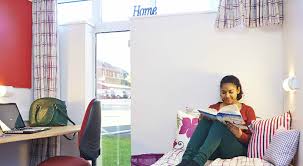 cwievi I mgvR‡K Kxfv‡e GBWm cÖwZ‡iv‡a ‡Zvgvi Kibxq Kx ?
g~j¨vqb
1 |   GBWm Kv‡K e‡j ?
2 |  GBWm Kxfv‡e Qovq ?
3 |  GBPAvBwf fvBivm cÖwZ‡iv‡a Kiwbq Kx ?
evoxi  KvR
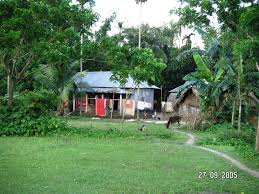 Kxfv‡e †Zvgvi mncvVx‡`i g‡a¨ GBWm cÖwZ‡iva M‡o Zzj‡e GKwU cÖwZ‡e`b ‰Zwi Ki ?
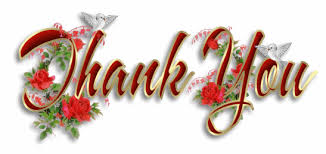 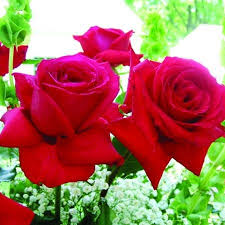 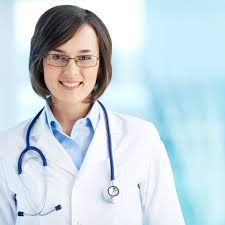